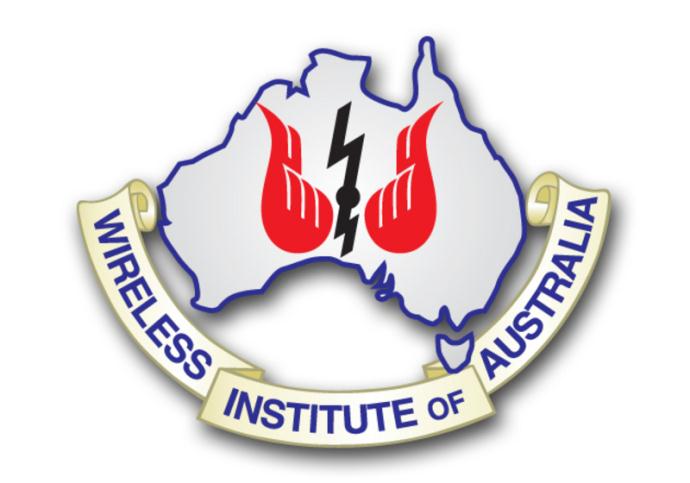 What not to do in a contest
Trent Sampson 
WIA Director for Awards and Contests
1
#1 Don’t read the rules
Contest managers change rules regularly
Obtain extra info on how to read them
Talk to contesters
VKCC Forum is one of the best
Watch out for the jargon
2
Jargon
3
Rules Change example
2011	CQ WPX
2012 CQ WPX
Multi Single was one transmitter
However one other transmitter could be used on another band if the contact(s) was with a new multiplier
Multi Single is one transmitter
No other transmitters can be used.
Seen as a dumbing down by many
4
WPX Changes
No longer a need for “better technology” 
Filtering ,TX lockouts not needed
Makes the contest purely a rate chase
Switch to the band with the highest rates into stronger areas and continue to build multipliers
Concentrate USA JA fast ops lots of multipliers
5
Multipliers – How they work
6
#2 Only have one antenna option
Less confusing 
Easier to workout band changes
Saves mucking around working lots of stations
Keeps everything under control
7
Terrain Analysis
Note: low take off angles missed by Red Curve
8
Simple VK Contest Weapon
Thinking  80M 
How do you cover all of VK ?
How do you do it consistently ?
Is there a better way ? 
Where is the best location ?
9
Coax Phasing Network
Simple to build
Coax Switch
3 Coax Tees
2 X ¼ wavelength 70 ohm
1 X ¼ wavelength 50 ohm
Transmitter always sees 50 ohms with 1 or both antennas
Single band only
More details at www.w9xt.com
10
[Speaker Notes: Normally used to stack mono-band Yagis. L1, L2 must be same length
Can be used with different antenna types, L1, L2 any length]
Phasing Network
11
Two special cases are at work here. A ¼ λ feed line will convert an open circuit on one end to a short circuit at the other. The inverse is true, and a short circuit on one end will appear as an open circuit at the other end. The other special case is that a ¼ λ 70 Ω coax will transform 50 Ω on one end to 100 Ω on the other.
Looking at the diagram, the switch is in the center position.  In this position, both antennas will be connected. Antenna 1 will present a 50 Ω load at Tee connector A.  The 70 Ω coax between connectors A and B will transform the 50 Ω to 100 Ω at connector B.  Similarly, the impedance from Antenna 2 will also appear as 100 Ω at connector B.  The two 100 Ω impedances in parallel form 50 Ω which is preserved through the 50 Ω coax back to the switch and to the transmitter
12
VK Contests v International
VK
Others
Tend not to use multipliers
Slower paced ease into
Band changes nice
Casual exchange “g’day Fred” “morning Ralph”
Repeat contacts allowed
Multipliers
Face paced, expect pileups
Band changes critical
Exchange brief Report and go
No repeat contacts
13
VK4SN and VK4NDX
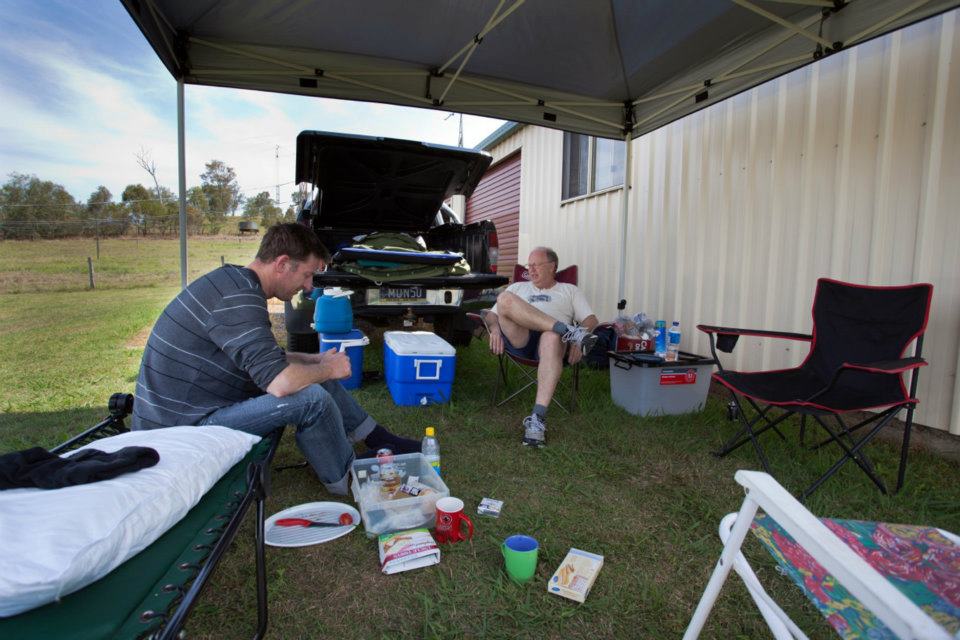 14
Software
Writelog – CW Decoder ,SSB,CW,RTTY
N1MM-SSB,CW,RTTY –Does VK (VK4SN)
Win Test – QSY Wizard super
VKCL – VK Contests very well Keyer options
RTTY (different strokes) MMTTY RTTY
15
Simple Interfaces
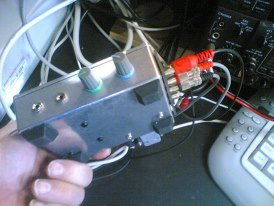 RS232 DTR or RTS Lines, Audio in out, PTT Jaycar Microphone preamp kit to suit Heil
16
Complicated Interfaces
17
MK2R+
18
Go Portable VK4NM@StGeorge QLD
19
VK4TS 15M Yagi
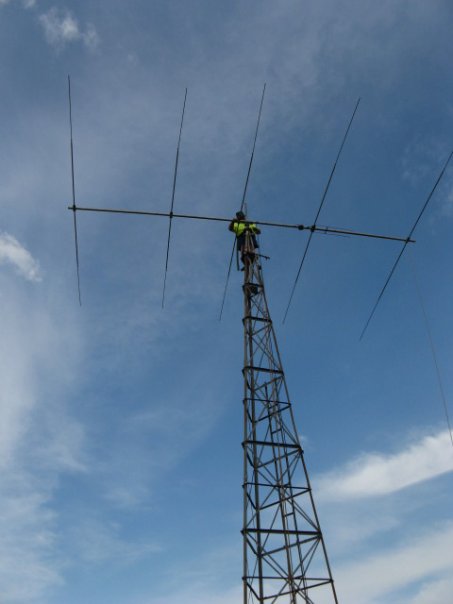 20
VK4UC
John VK4UC Heil Headset Micro-ham interface,K3, K500 Amp, Win-test, Six Pack
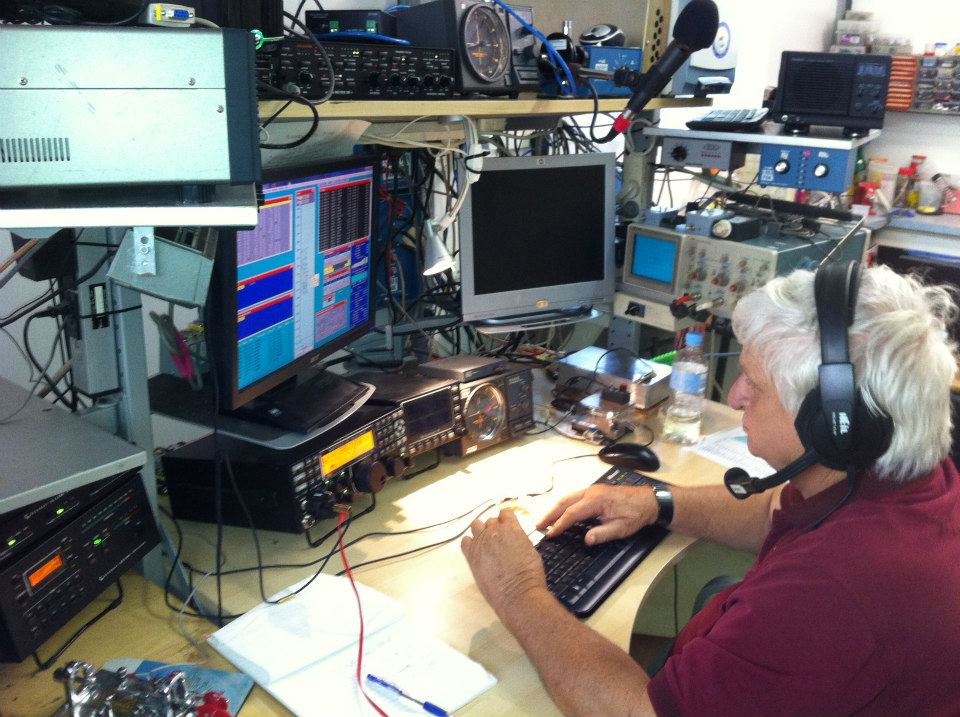 2 element Force 12 40M Beam 6M length Chromolly C31XR Tri-bander, Rippletech Sloper for 160/80
21
#3 Operating
Talk as fast as you can
Never repeat your call-sign
Call every one over a wide spread
Never repeat your report for anyone
Never confirm the other call
22
best of the best
480 VP2E N5TJ CQWWSSB2004 (qrate hour) update:2004-11-08480 VP2KC JA3ODC CQWWSSB1979 update:2010-04-20464 VP2E N5TJ CQWWSSB2003 (qrate hour)460 WP3R K9PG ARRLSSB 2003 (qrate hour)457 P40L N5TJ CQWWSSB 1993 430 ZF2MM K9PG ARRLSSB 2002 (qrate hour)422 8P1A W2SC CQWWSSB 2003 (clock hour) 417 PJ2T K1AR CQWWSSB 2003 (clock hour) 409 ZF2NT K9PG ARRLSSB 2001 (qrate hour) 394 RC0F RC0F CQWWSSB 2011 (clock hour) update:2011-11-01393 8P8P NN1N CQWWSSB 2002 (qrate hour, 10m) update:2004-08-31392 NP4A K5ZD CQWWSSB 1981 (qrate hour)
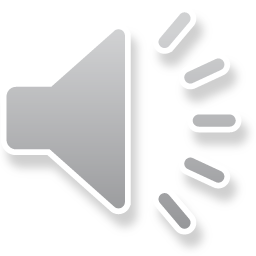 23
K9PG
gives his call-sign very regularly
Confirms the other calls
Is very brief
Can handle multiple calls
Different for intra VK Contests
Only in terms of not being brief
24
#4 Setting up
Disable ALC
Increase Processor to +40
Warn the neighbours of severe solar electrical storm that will cause TV / stereo interference
Increase mike gain to the stopper
Send family away for weekend
25
Best Practices
Read rules and under stand them
Align the rig and amps to manufacturer specs
Find the best location 
Match antenna to location
Use Software for contest
Use Voice Keyers or CW keyers to reduce tiredness
Use a comfortable operating position
26
Join the VKCC (free)
Come to the Dinner tonight
Enjoy today
Enter the next contest
27
QUESTIONS
28
Thank you
29